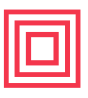 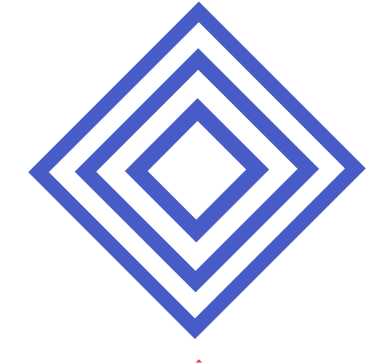 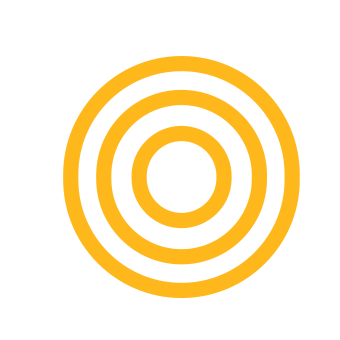 LESSON PLAN
اليوم الأول: مقدمة عن الواقع المعزز وبرنامج يونيتي
المنطقة: منطقة البرمجة         الفئة العمرية: 15-18
الوصف:
سيتم تعريف المشاركين بأساسيات الواقع المعزز ، وكيف يمكن استخدامه في مجال الموضة. أيضًا ، سيتم تعريفهم بواجهة برنامج يونيتي Unity وكيفية ادخال أدوات الواقع المعزز. 
التحدي الهندسي:
لولوة مصممة أزياء قطرية تحب مجالها ولكنها أيضًا لديها شغف بالتكنولوجيا. سمعت عن جائزة The Innovators Under 35 التي عقدها معهد MIT للتكنولوجيا وأرادت المشاركة لإظهار ابتكارها في الموضة. ومع ذلك ، فقد أرادت استخدام التكنولوجيا لإضافة لمسة فريدة لتصاميم العبايات والأثواب. إنها بحاجة إلى مساعدتك في إضافة هذه اللمسة باستخدام تقنية الواقع المعزز باعتبارها تقنية شائعة جدًا وسهلة الاستخدام.


أهداف التعلم:
بعد هذه الورشة سيصبح المشاركين قادرين على:
فهم استخدام تقنية الواقع المعزز في صناعة الأزياء. 
فهم مفهوم الواقع المعزز والأدوات المستخدمة لإنشاء التجربة. 
قم بتنزيل برنامج Unity على الكمبيوتر المحمول الخاص بهم. 
قم بإنشاء حساب على Vuforia.com لإضافة أدوات الواقع المعزز. 
فهم واجهة Unity وكيف تعمل.
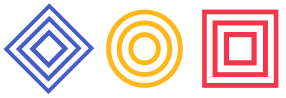 Studio56.qa
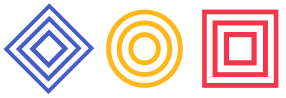 Studio56.qa
اليوم الثاني: تبادل الصور في الواقع المعزز
المنطقة: منطقة البرمجة         الفئة العمرية: 15-18
الوصف:
سيتعلم المشاركون كيفية إضافة مكون صورة الهدف الذي يعرض صورة الاخراج، بمجرد التعرف عليها بواسطة كاميرا الواقع المعزز. 

أهداف التعلم:
بعد هذه الورشة سيصبح المشاركين قادرين على:
إنشاء قاعدة بيانات على حساب Vuforia الخاص بهم. 
إضافة صورة الهدف إلى قاعدة البيانات (الصورة التي سيتم التعرف عليها بواسطة الكاميرا). 
اضافة صورة الإخراج التي يجب أن يعرضها البرنامج بدلاً من الصورة المستهدفة. 
اختبار فاعلية البرنامج.
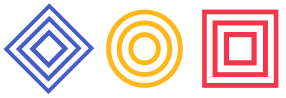 Studio56.qa
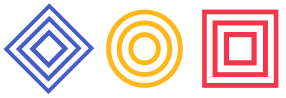 Studio56.qa
اليوم الثالث: تشغيل الفيديو في الواقع المعزز
المنطقة: منطقة البرمجة         الفئة العمرية: 15-18
الوصف:
سيتعلم المشاركون كيفية إضافة صورة مستهدفة إلى المشروع الذي يقوم بتشغيل مقطع فيديو بمجرد التعرف عليه بواسطة الكاميرا.


أهداف التعلم:
بعد هذه الورشة سيصبح المشاركين قادرين على:
قم بإنشاء قاعدة بيانات على حساب Vuforia الخاص بهم. 
إضافة صورة الهدف إلى قاعدة البيانات (الصورة التي سيتم التعرف عليها بواسطة الكاميرا). 
أضف فيديو الإخراج الذي يجب أن يعرضه البرنامج بدلاً من الصورة المستهدفة. 
اختبر فاعلية البرنامج.
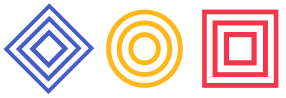 Studio56.qa
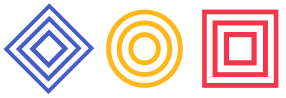 Studio56.qa
اليوم الرابع: ارتد الملابس و اتصل
المنطقة: منطقة البرمجة         الفئة العمرية: 15-18
الوصف:
سيُطلب من المشاركين إرفاق صور الهدف المطبوعة مع ملابسهم (عباية ، ثوب ، قميص، ..). سيتعلمون أيضًا كيفية تصدير المشروع وتوصيله بالهاتف. 


أهداف التعلم:
بعد هذه الورشة سيصبح المشاركين قادرين على:
قم بتصدير المشروع النهائي واختباره على الهاتف. 
قم بإرفاق الصور المستهدفة بالملابس لإنشاء النماذج الأولية النهائية. 
اختبر فاعلية البرنامج.
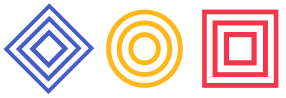 Studio56.qa
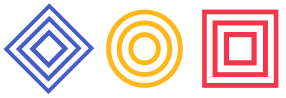 Studio56.qa
اليوم الخامس: اختبر وشارك البرنامج
المنطقة: منطقة البرمجة         الفئة العمرية: 15-18
الوصف:
سيُطلب من المشاركين عرض نماذجهم الأولية النهائية (عنصر الملابس + برنامج يونيتي) مع الآخرين ، ومشاركة التعليقات ، وإصلاح أي مشكلات تم العثور عليها. 


أهداف التعلم:
بعد هذه الورشة سيصبح المشاركين قادرين على:
شارك النموذج الأولي النهائي مع الآخرين. 
أصلح أي مشاكل تم العثور عليها. 
ناقش المزيد من التحسينات والأفكار.
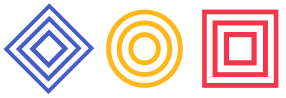 Studio56.qa
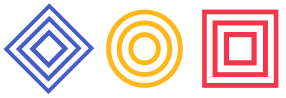 Studio56.qa